Összefoglaló
0.
Az előadások témái
Egészséges életmód, táplálkozás
Pszichoaktív szerek
Testépítés
Lelki egészség
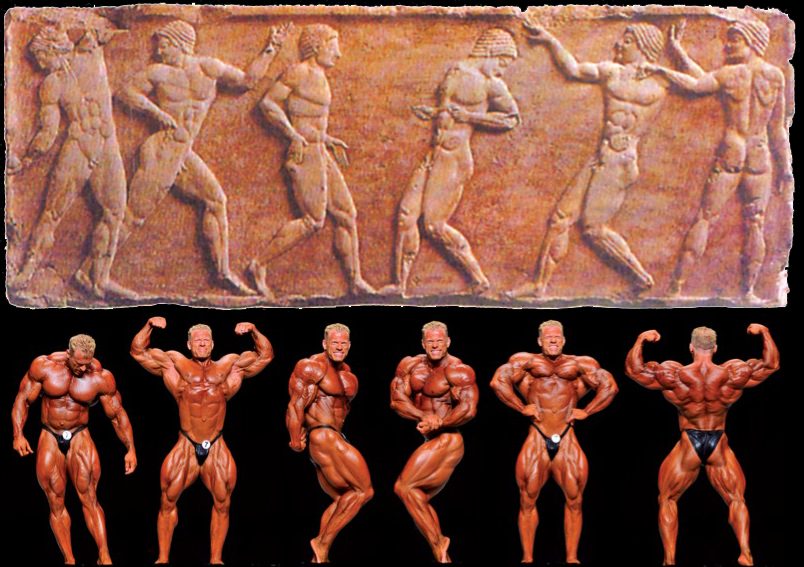 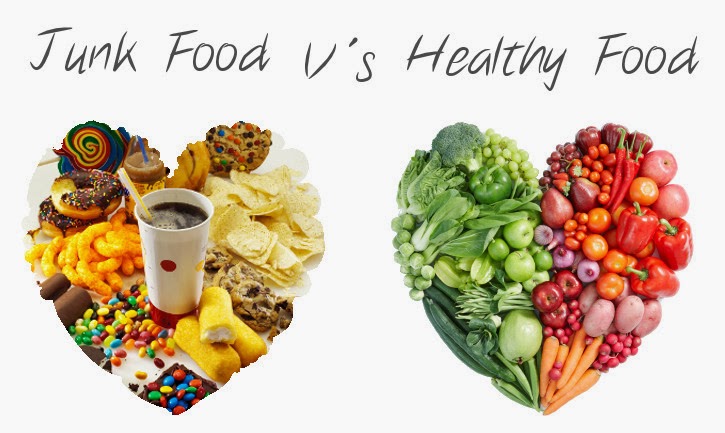 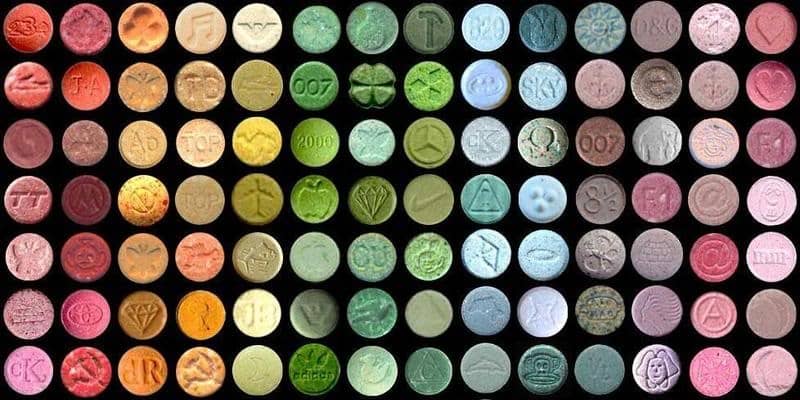 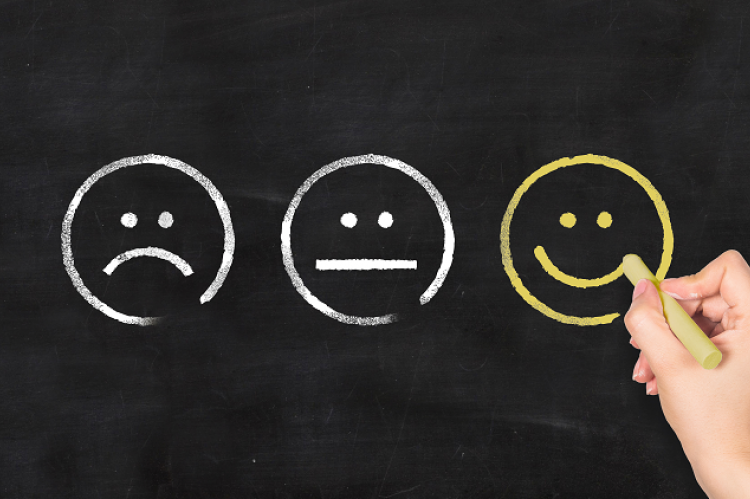 1.
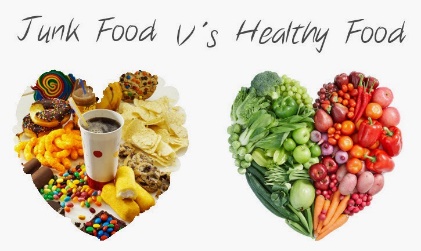 Milyen tényezők határozzák meg az egészséget?
Örökletes, genetikai
Környezeti
Életmód
2.
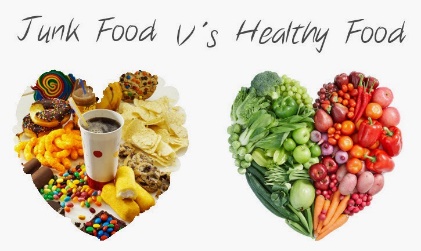 Nevezz meg két táplálkozási zavart, betegséget
Anorexia
Bulimia
Elhízás
3.
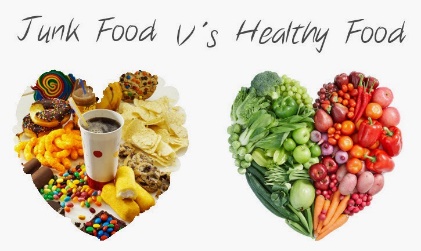 A táplálkozási piramis szerint miből kell a legkevesebbet ennünk?
Cukrok, édességek
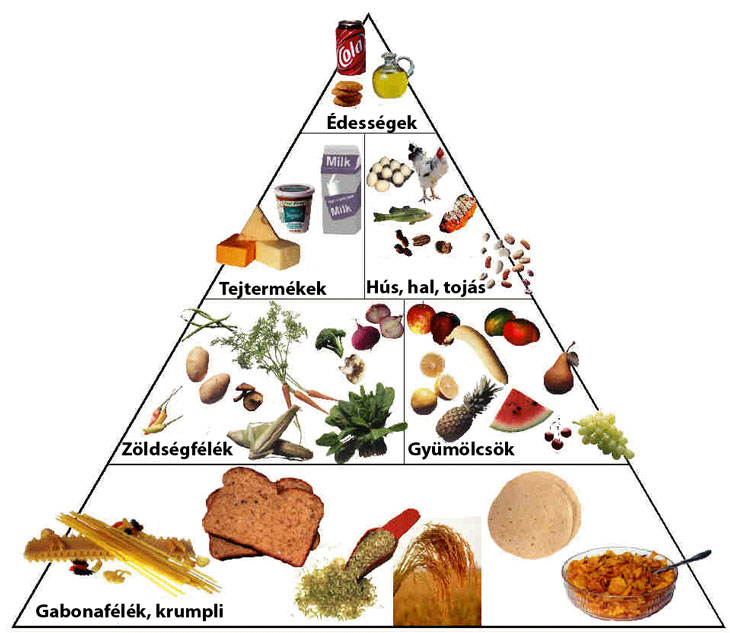 4.
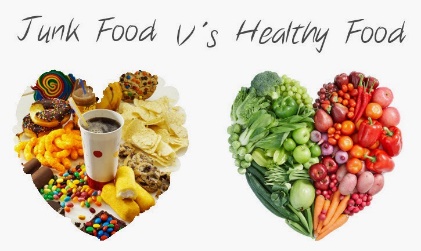 Az elhízás három oka
Örökletes, genetikai
Táplálkozás
Mozgásszegény életmód
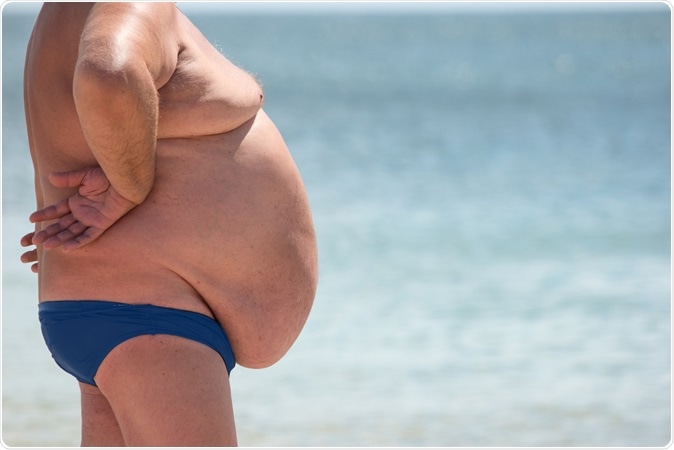 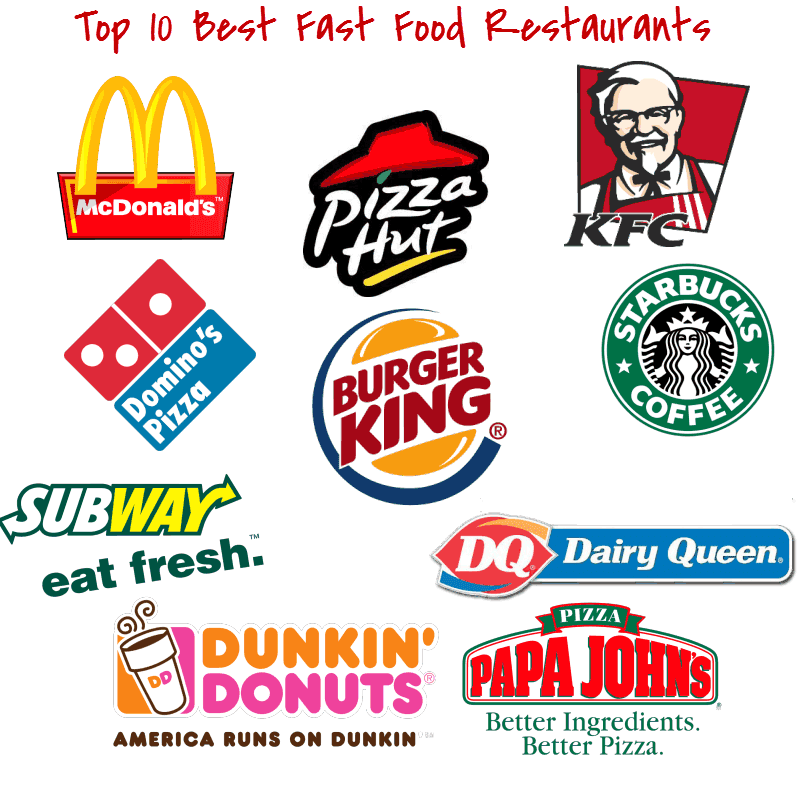 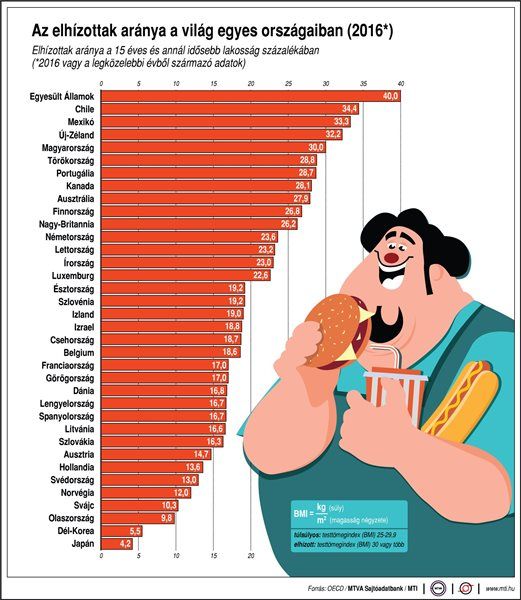 5.
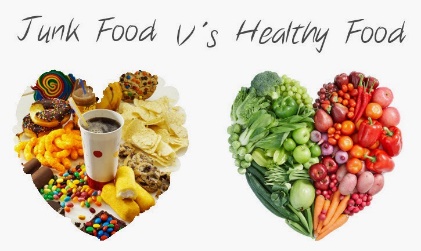 Milyen betegségeket okozhat az elhízás? Sorolj fel hármat!
Szívbetegség
Magasvérnyomás
Cukorbetegség
Érelmeszesedés
Alvászavar
Epehólyag betegség
Daganatos betegségek
Mozgásszervi betegségek
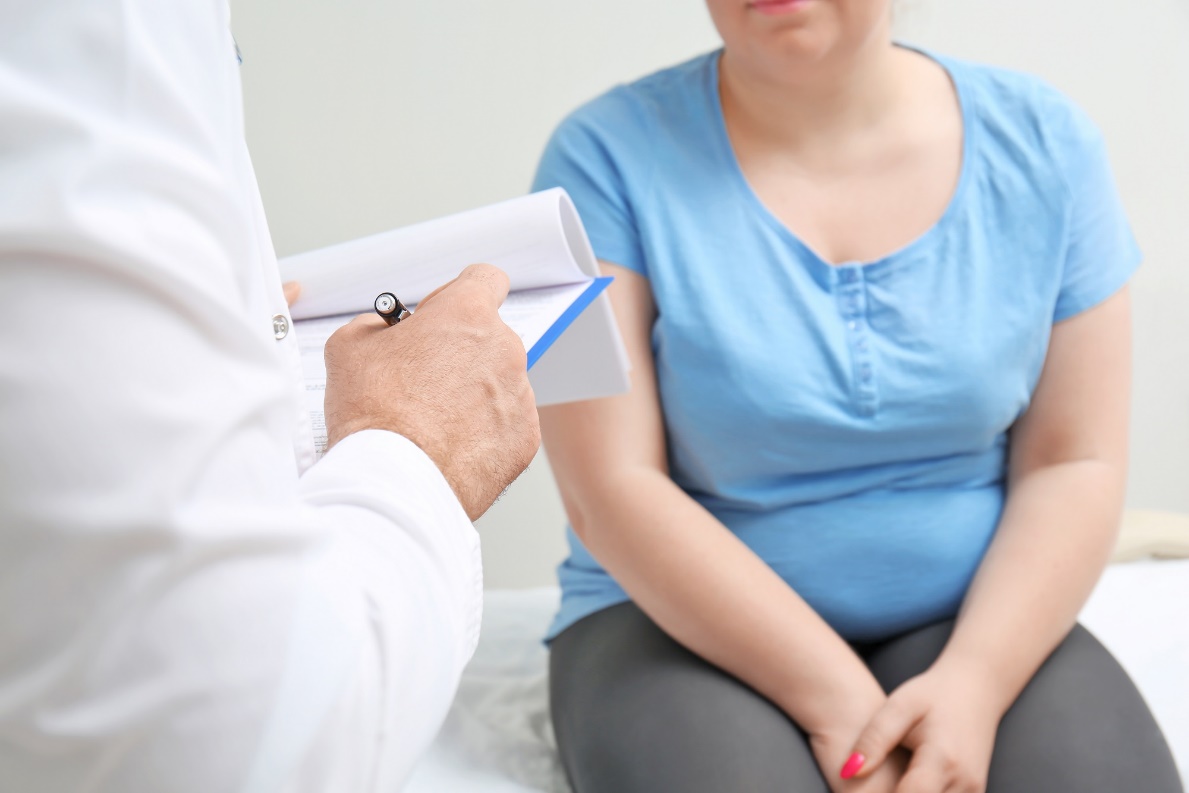 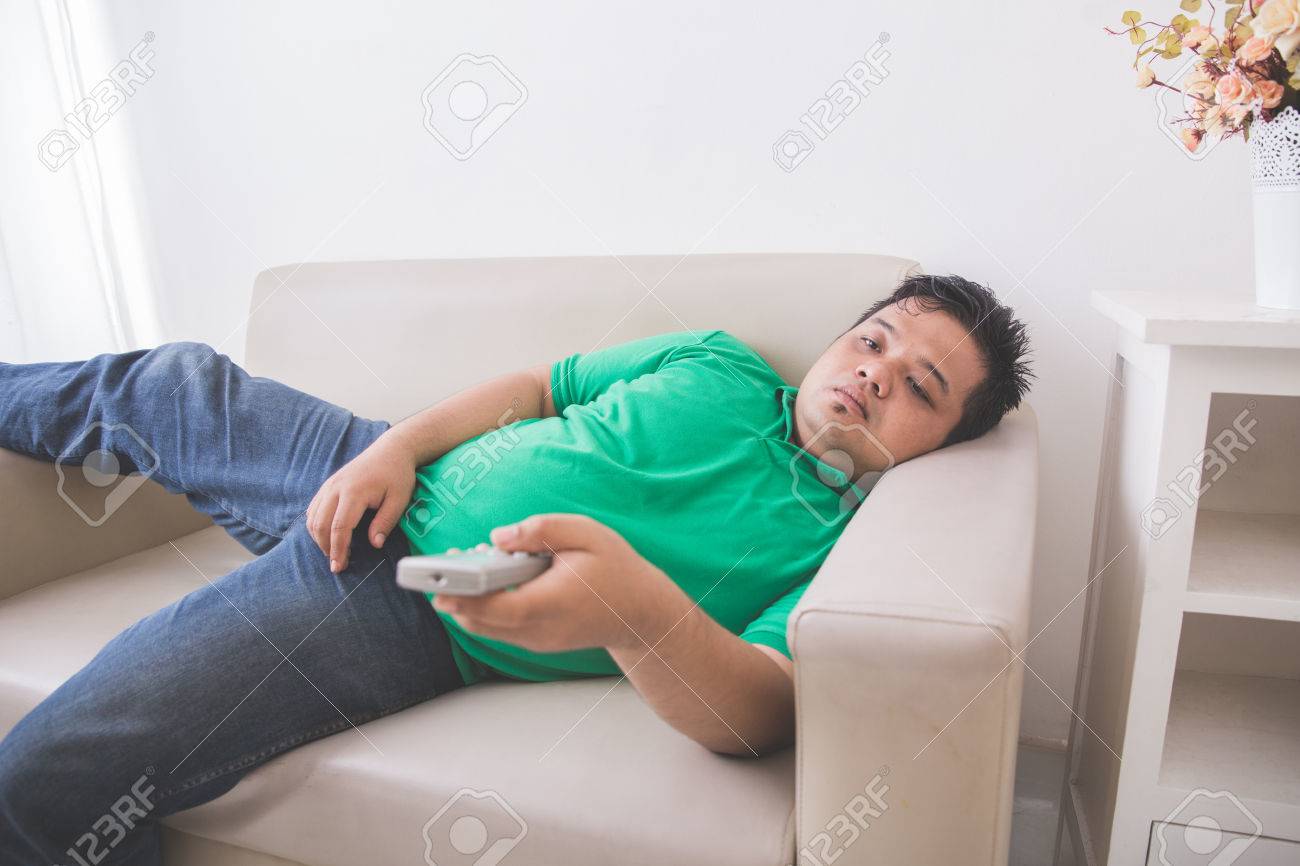 6.
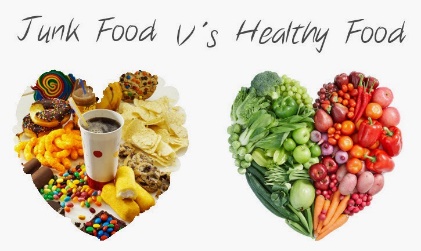 Melyek a leginkább és legkevésbé elhízott országok?
USA
Japán
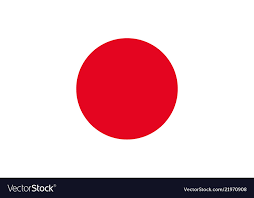 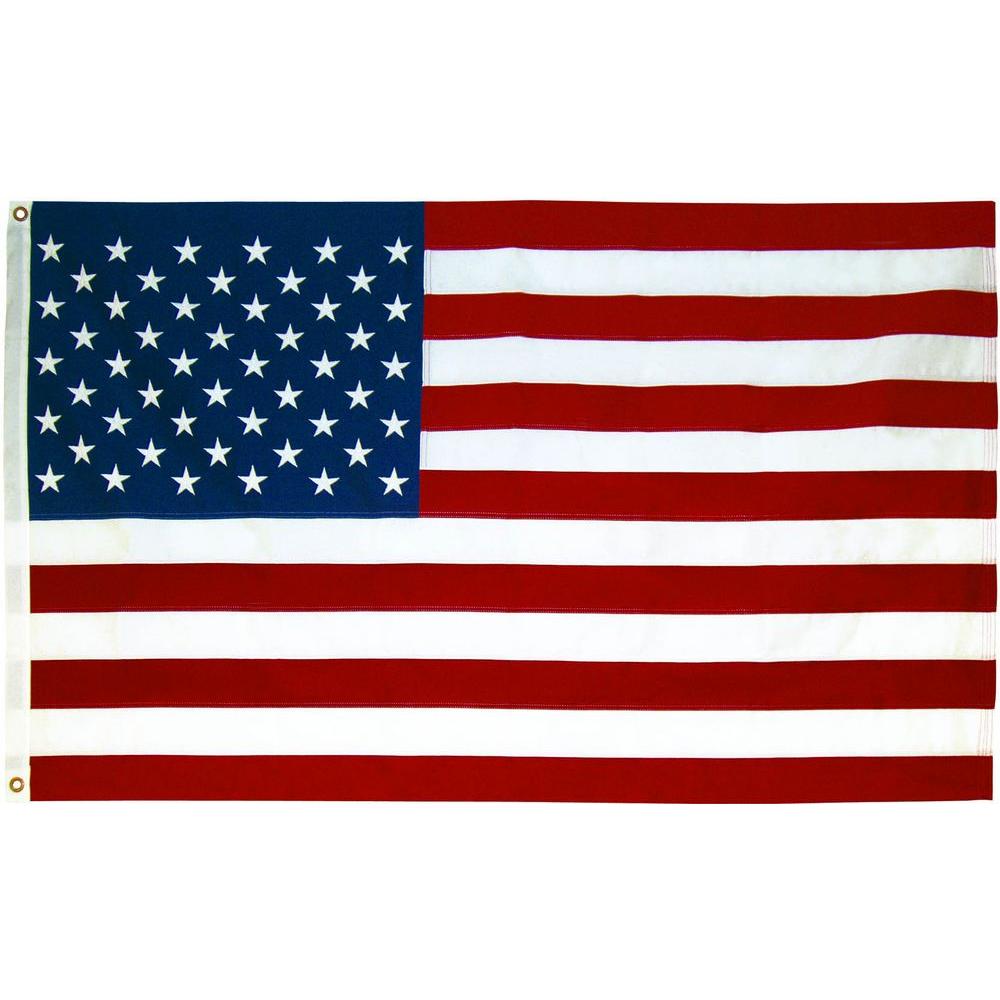 7.
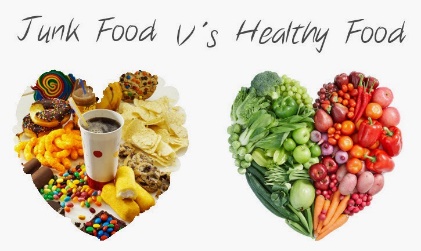 Melyik anyag hatását hasonlítják a kokainéhoz?
Cukor
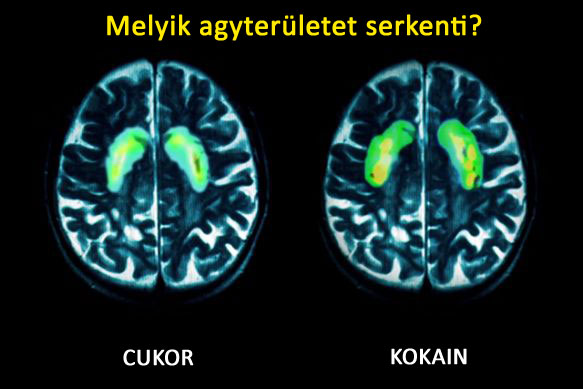 8.
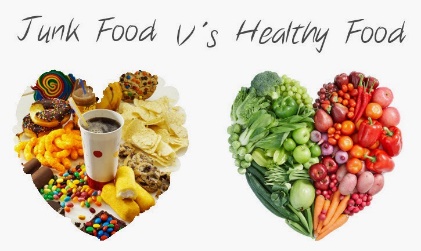 Melyik országban található a képen látható sajtburger menü?
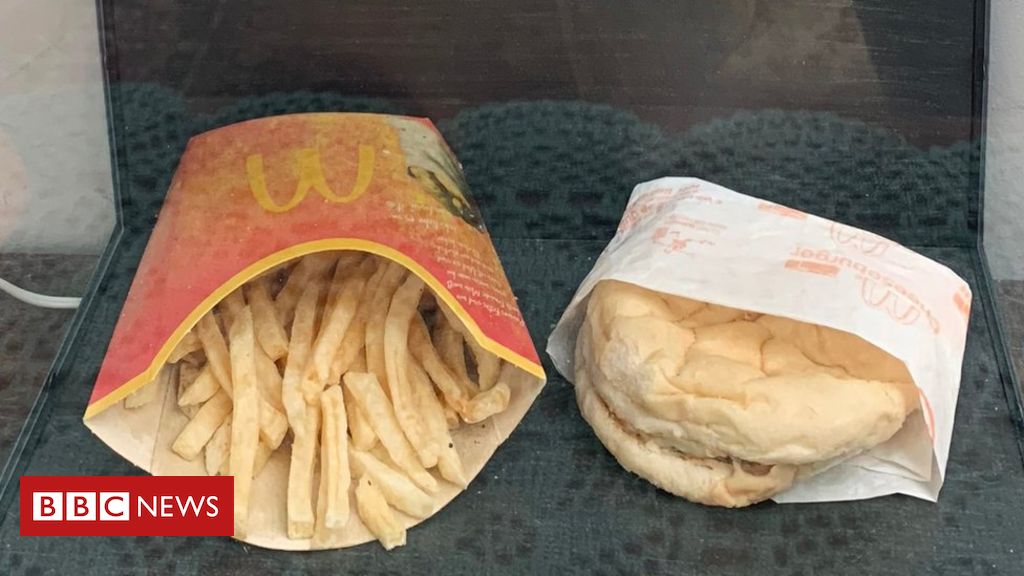 9.
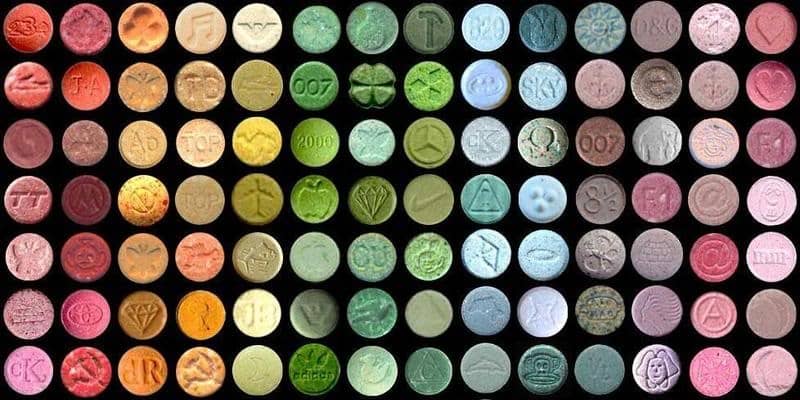 Mi az a neuron?
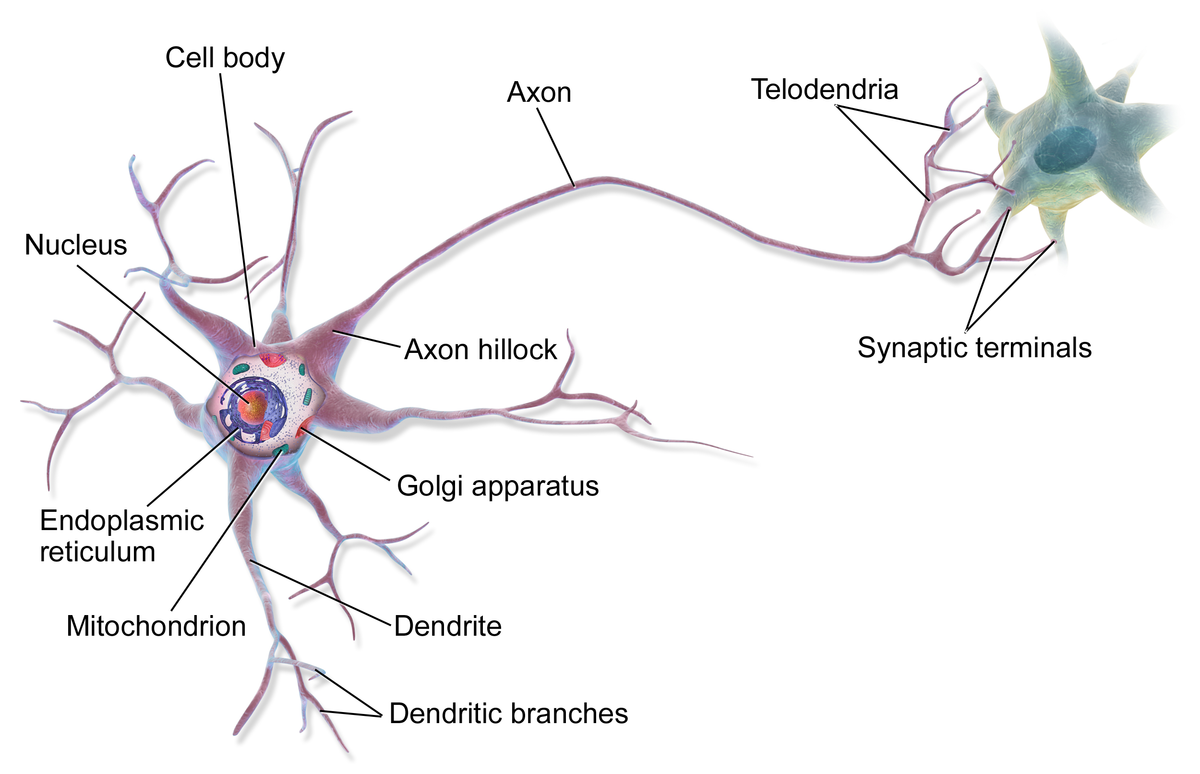 Idegsejt
10.
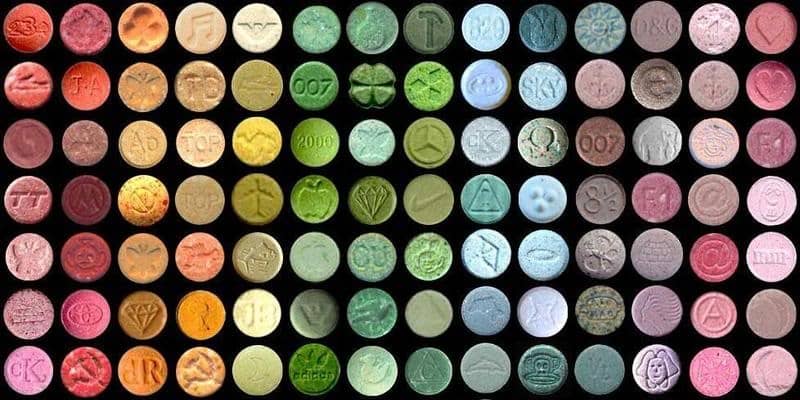 Sorolj fel három legális pszichoaktív szert!
Alkohol
Nikotin
Koffein
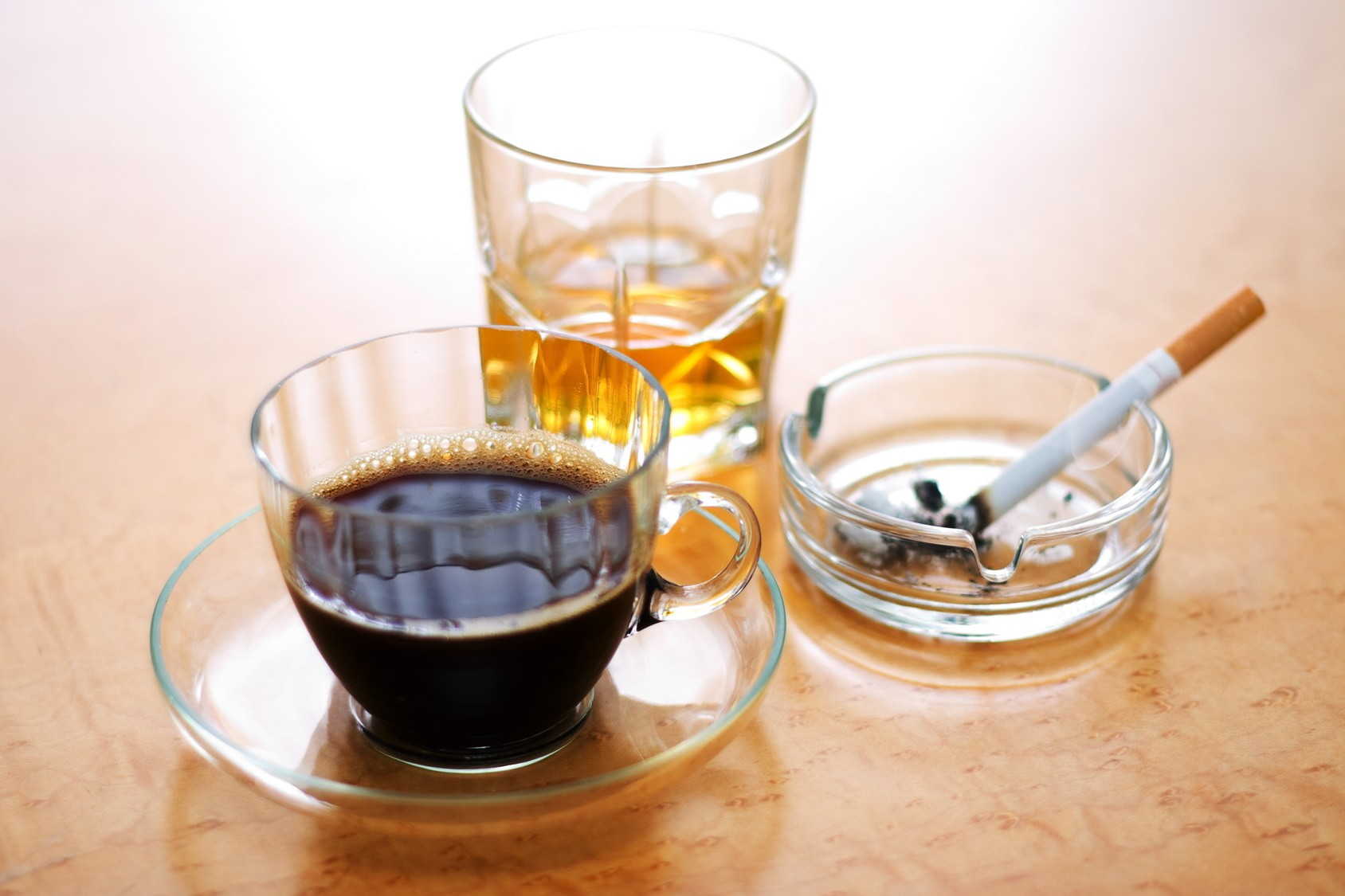 11.
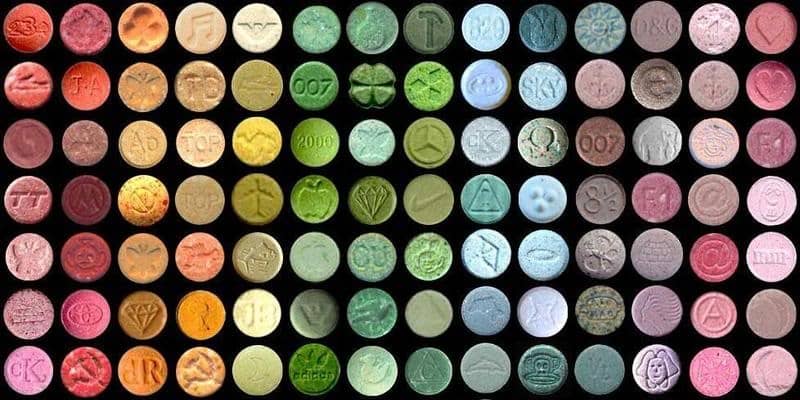 Mire használták a kábítószereket?
Gyógyítás, orvostudomány
Spirituális élmények keresése, transz
Háborúban teljesítményfokozás
12.
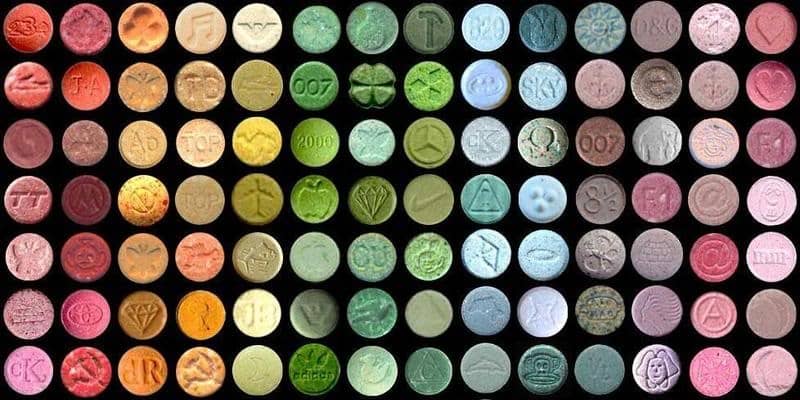 Milyen növényeket fogyasztottak az indián sámánok?
Pejotl
Varázsgomba
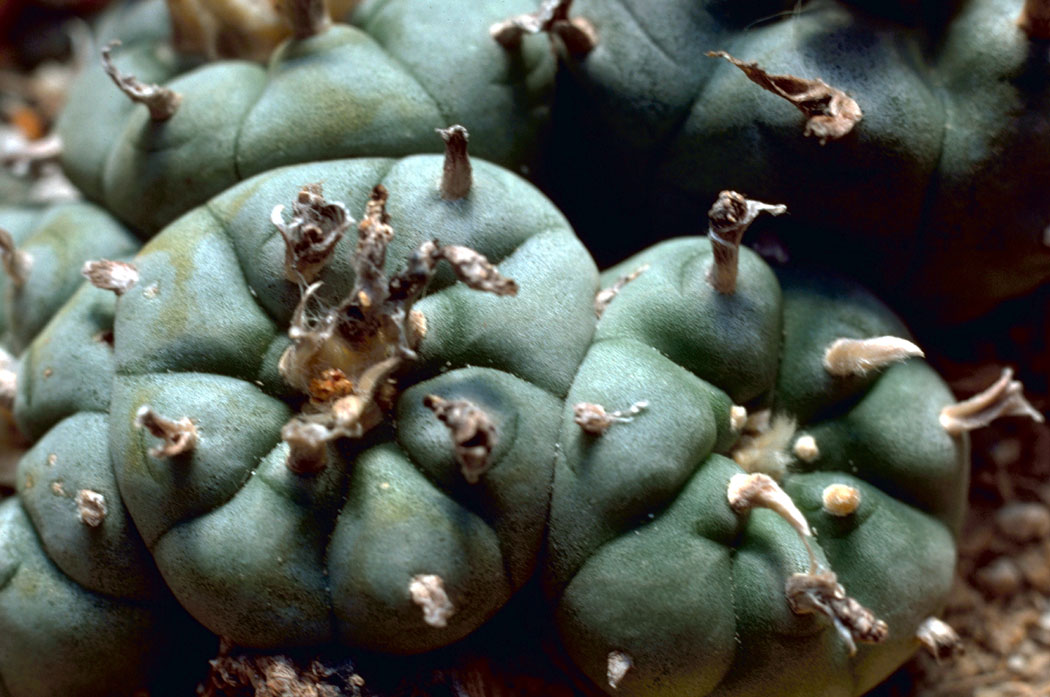 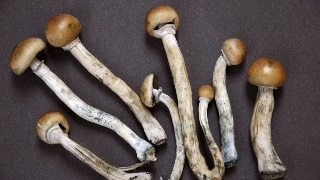 13.
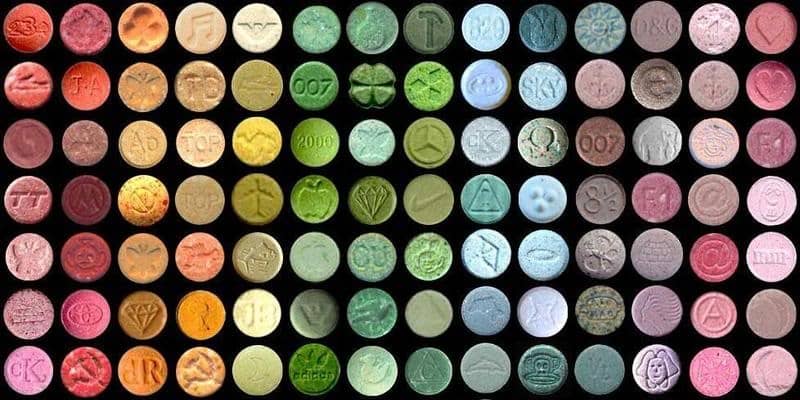 Milyen növénytől kábultak az ókori Egyiptomiak?
Kék lótusz
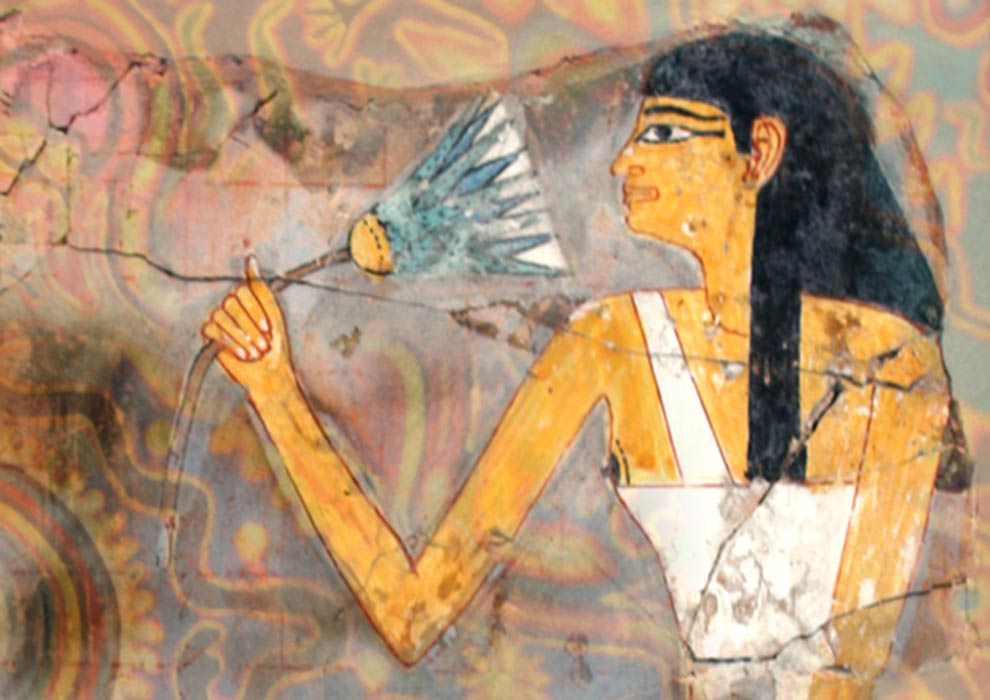 14.
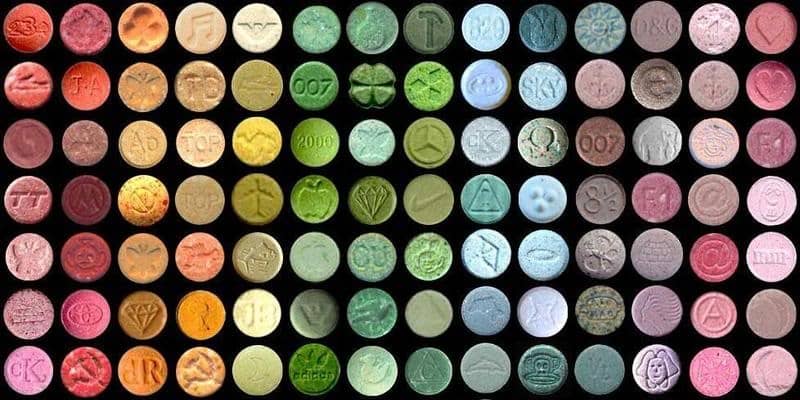 Mi a neve annak a kábítószernek ami Kínából származik és már 4000 évvel ezelőtt is használták.
Ópium
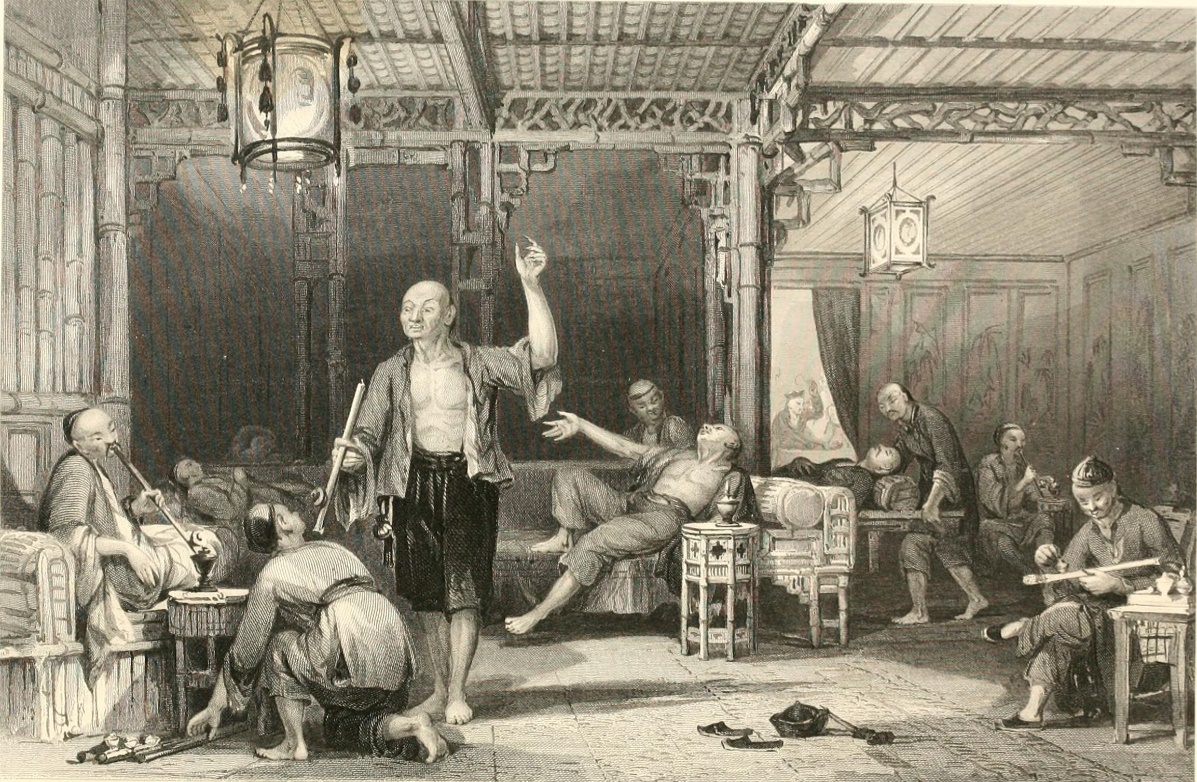 15.
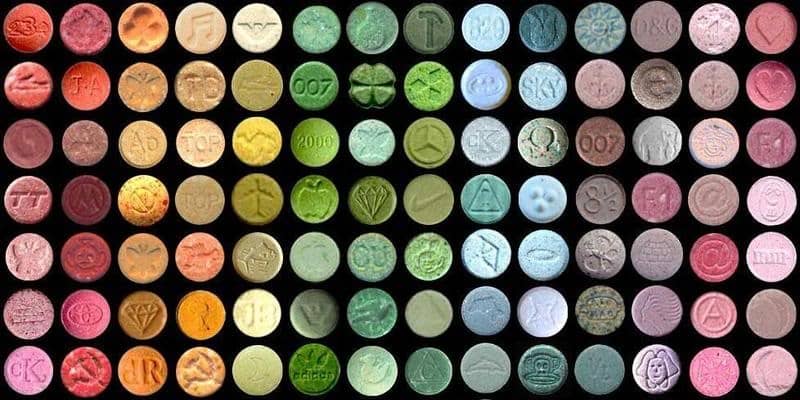 Melyik kábítószer „atyja” Albert Hoffman.
LSD
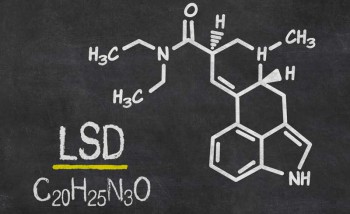 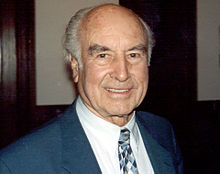 16.
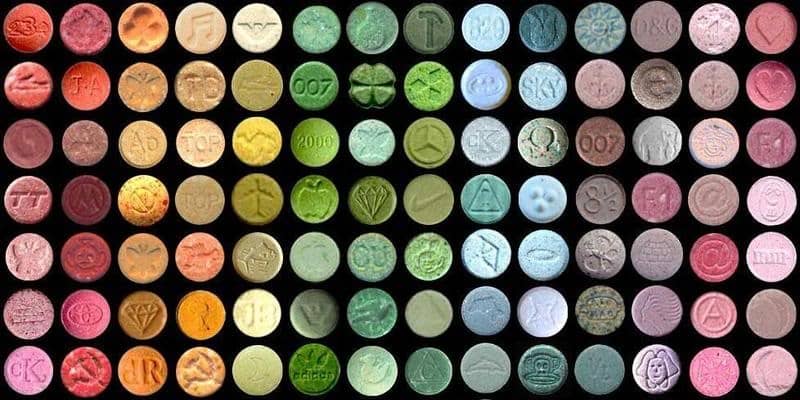 Ki a leghíresebb kokainbáró?
Pablo Escobar
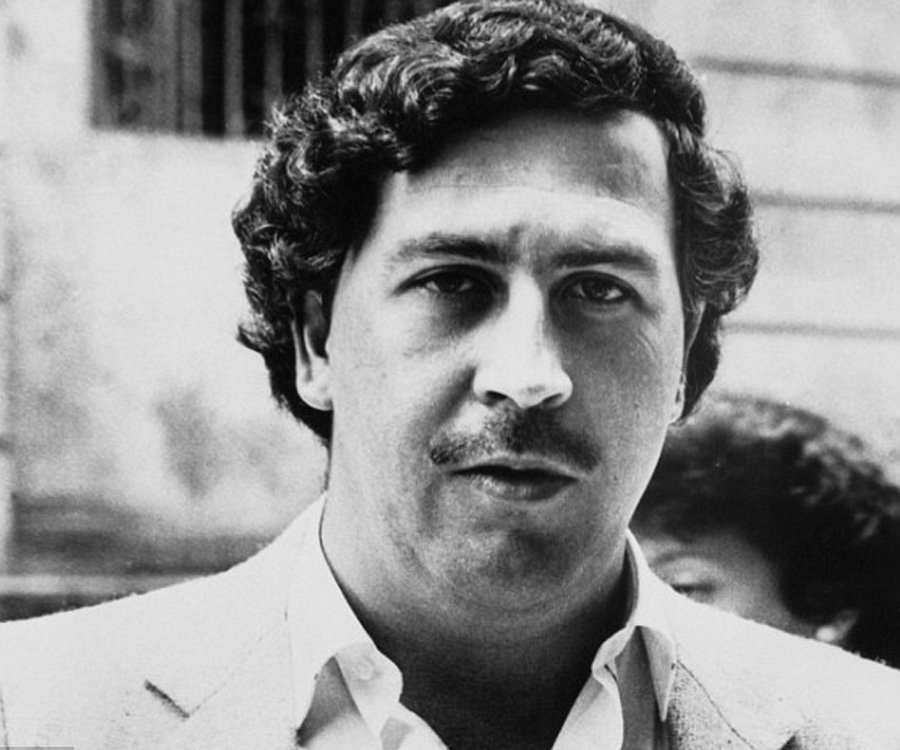 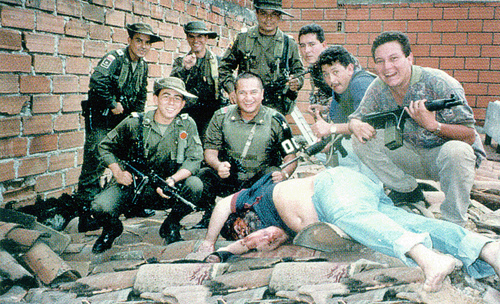 17.
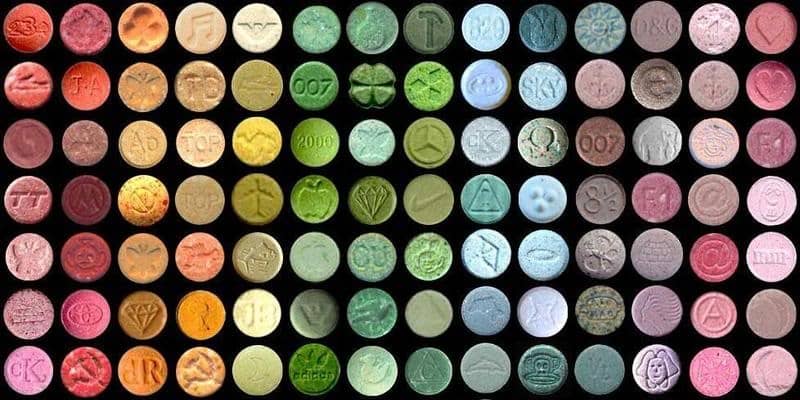 Ki volt Aimo Koivunen?
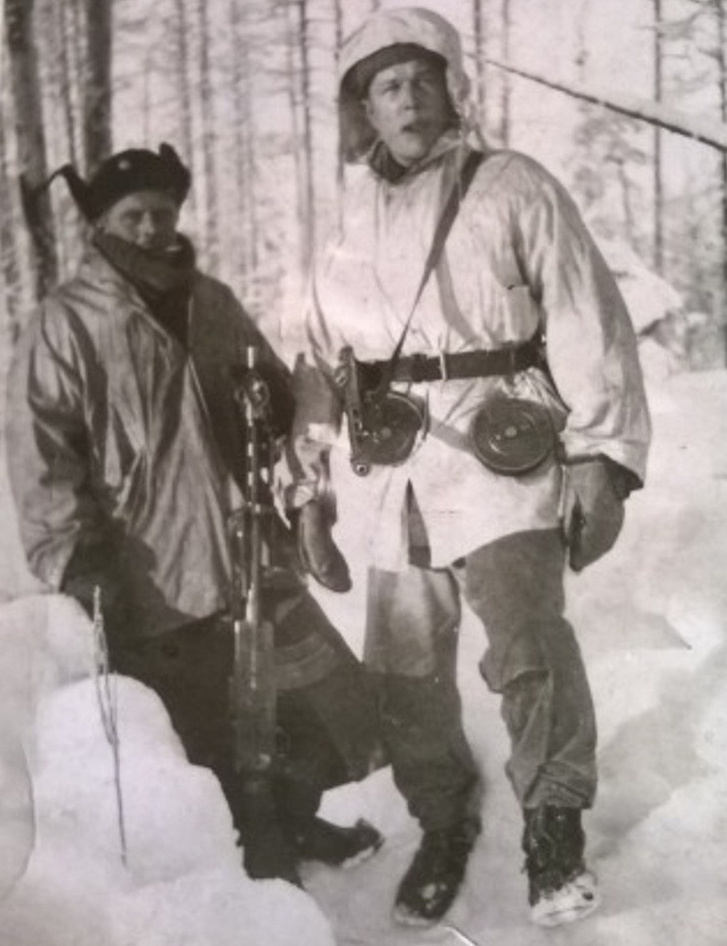 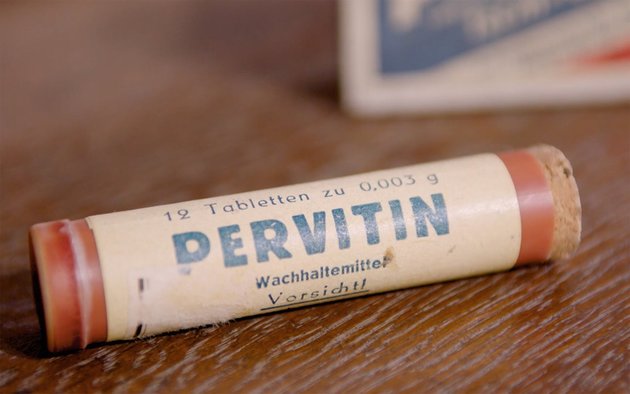 18.
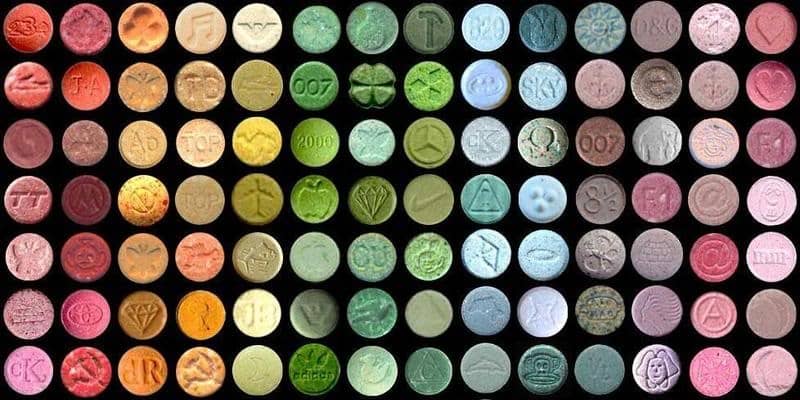 Sorolj fel négy dizájnerdrog fajtát!
mefedron, kati, zsuzsi,
JWH, herbál, biofű)
MDPV, MP4
4-MEC, MP4
benzo fury
kréta
Krokodil
Kristály
19.
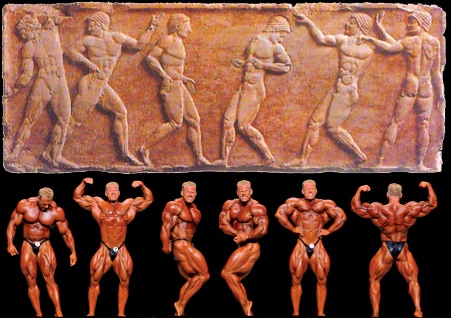 Ki volt Eugene Sandow?
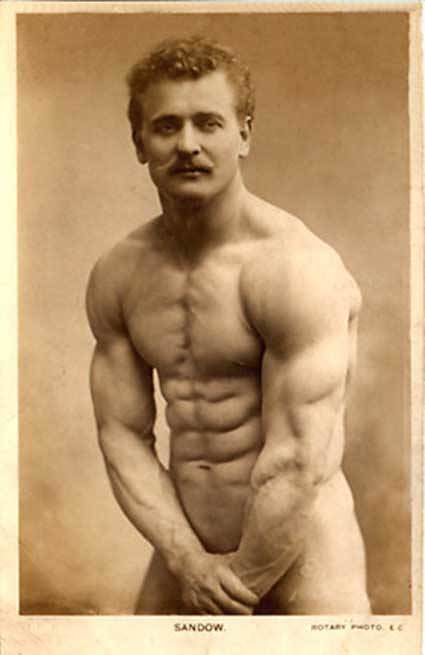 20.
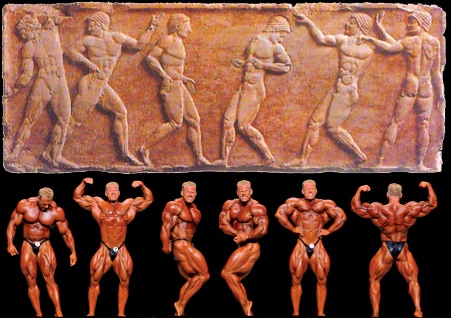 Hány fordulóból áll egy testépítő verseny és hogy nevezik őket?
Szimmetria forduló
Kötelező pózok
Szabadpózok
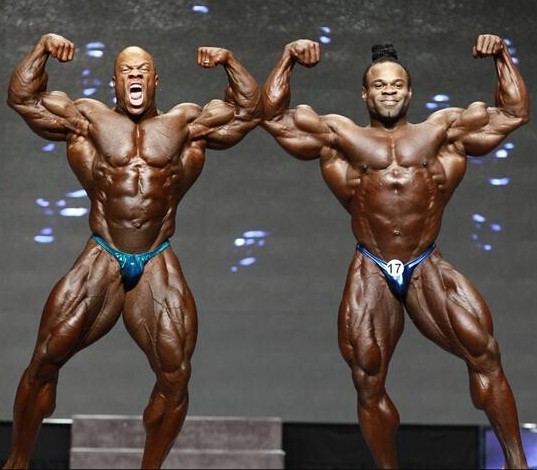 21.
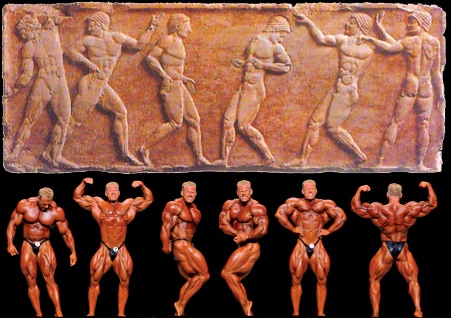 Sorolj fel három híres testépítőt!
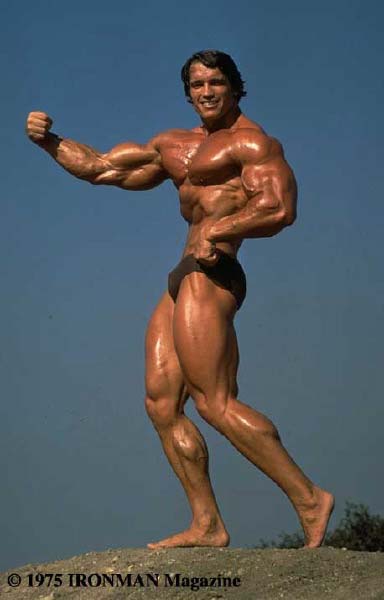 Arnold Schwarzenegger
Lee Haney
Dorian Yates
Ronnie Coleman
Jay Cutler
Phil Heath
Rich Piana
Kathi Béla
Csuhai János
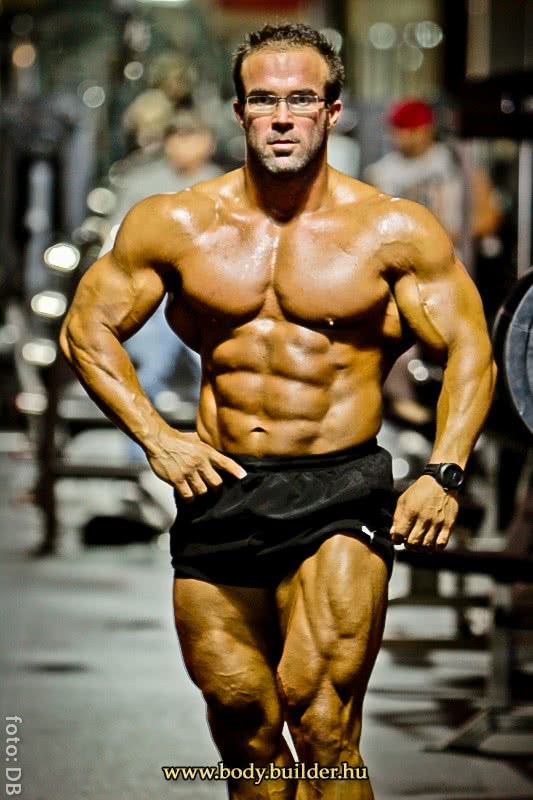 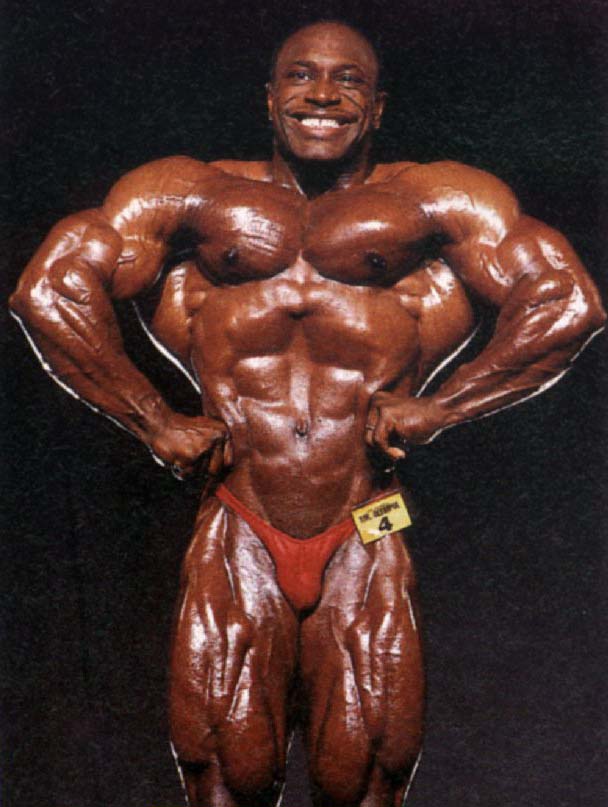 22.
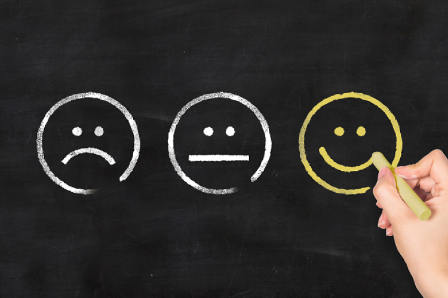 Hogyan lehet kezelni a stresszt?Sorolj fel hármat!
mozgás, sport
relaxáció (lazítás)
nevetés, sírás
derű, pozitív életszemlélet (az élet apró örömeinek megtalálása, „innen már csak jobb lehet”)
alternatívákban, lehetőségekben való gondolkodás (A-B-C terv)
fontossági sorrend felállítása
segítségkérés (pl. család, barátok, szülő, orvos, védőnő, pedagógus, pszichológus, nevelő, lelki gondozó,)